הרחבה על קונבולוציה
(שקפים שלא היו בהרצאה)
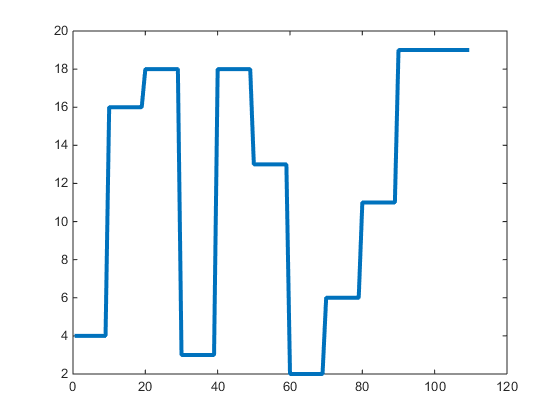 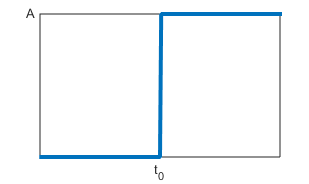 קלט תלוי זמן עם תנאי התחלה אפס
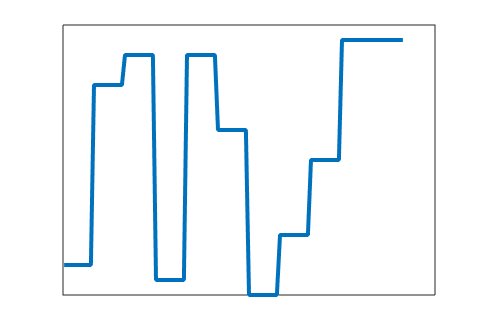 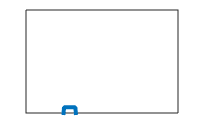 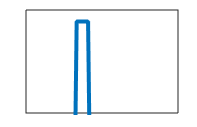 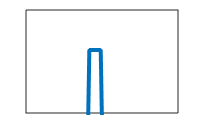 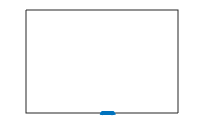 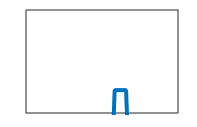 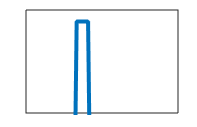 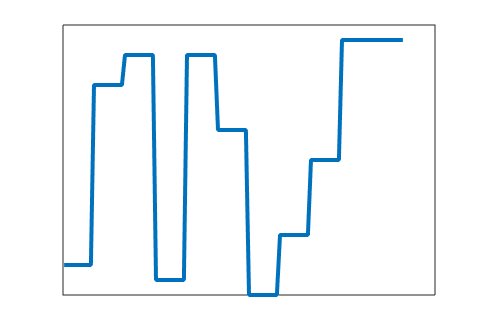 מקיים את המשוואה
מקיים את המשוואה